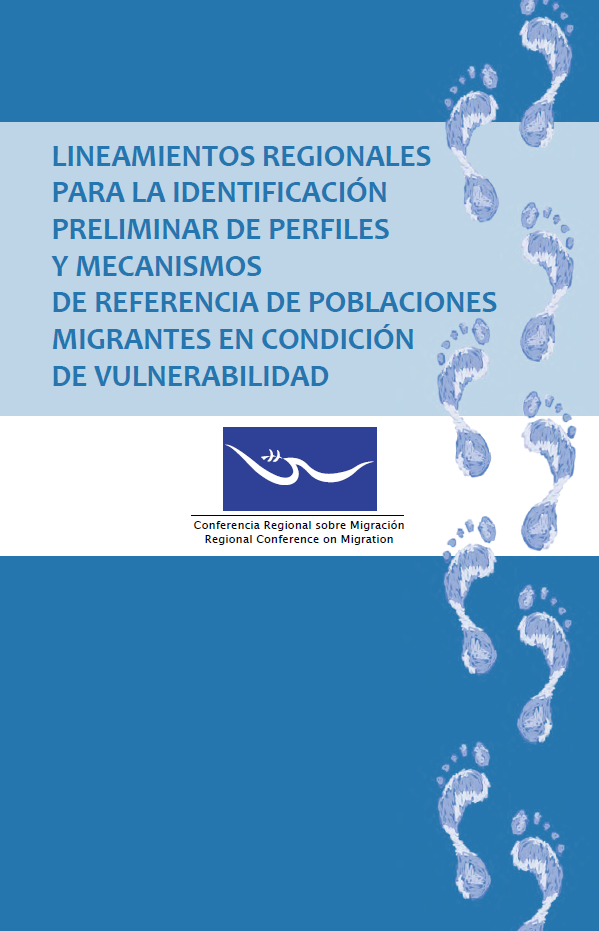 CONCEPTOS BÁSICOS
VULNERABILIDAD
Construcción histórica y social… las condiciones de vulnerabilidad se construyen. Por eso hablamos de “condiciones de vulnerabilidad”.
Relacionada con la naturaleza humana, con la vida…
Relacionada con la necesidad de cuidado
Tiene 2 elementos:
Externo.- riesgos, presión.
Interno.- indefensión, falta de medios.
CONCEPTOS BÁSICOS
VULNERABILIDAD
La vulnerabilidad es acumulativa.
Las causas de la vulnerabilidad se hallan en tres niveles: causas raíces, procesos y dinámicas de vulnerabilidad y determinantes personales.
Para contrarrestar la vulnerabilidad se puede incidir en cualquiera de estos niveles, aunque normalmente las acciones de medio término se enfocan al segundo y tercer niveles.
IDENTIFICACIÓN PRELIMINAR DE PERFILES
DETECCIÓN
DETECCIÓN
Inicia en el momento en que el o la funcionaria tiene el primer contacto con la persona. 
Es importante prestar atención especial a todas las personas que evidencien una o varias de las siguientes condiciones:
Que expresamente soliciten ayuda o protección.
Niños, niñas y adolescentes (NNA), especialmente los no acompañadas/os o separados.
Que tengan una discapacidad física o mental y no vengan acompañadas.
Con muestras evidentes de afectación a su salud física (deshidratación, desnutrición, debilidad extrema, moretes, golpes, fracturas, mutilaciones, etc.).
Que evidencien estados emocionales alterados o conmoción: desorientación, miedo, ansiedad extrema, llanto. 
Que se sospeche que se encuentran bajo efectos de alguna droga o fármaco.
Personas de origen extra-continental en condiciones de vulnerabilización evidente o con quien no es posible comunicarse de manera fluida.
Que se sospeche que están siendo controladas o vigiladas por el o la acompañante, incluyendo las situaciones cuando la comunicación es mediada por una tercera persona.
Que muestre señales o exprese que no sabe en qué país se encuentra.
Principio de no devolución
Opera el principio de no devolución (aunque porten documentación migratoria falsa o alterada, no porten documentación migratoria o que su documentación migratoria la porte otra persona). 
Este principio incluye el no rechazo en frontera aérea, terrestre o marítima, no retorno o deportación, tanto al país de origen, como el de residencia, así como al anterior  previo al tránsito, y hasta que no se determine si la persona pertenece o no a un perfil con necesidades de protección y asistencia.
[Speaker Notes: El principio de no devolución (non-refoulement) es parte del derecho internacional consuetudinario. Así, todos los países están legalmente obligados por la prohibición de regresar a los refugiados, en cualquier forma, a países o territorios donde su vida o su libertad puedan estar amenazadas a causa de su raza, religión, nacionalidad, pertenencia a un determinado grupo social u opinión política. Esto es de particular importancia para los Estados que no son parte de la Convención de 1951 ni del Protocolo de 1967

Ius cogens: o “normas perentorias del derecho internacional” constituye una clase de derecho internacional consuetudinario compuesto por las normas aceptadas y reconocidas por la comunidad internacional de los Estados en su conjunto, que no admite derogación. Con base en la Convención de Viena sobre el derecho de los tratados es nula toda obligación que emane de un tratado que contradiga una norma perentoria (artículo 53).]
ATENCIÓN DE NECESIDADES URGENTES
Necesidades urgentes
Se recomienda iniciar el primer contacto con la pregunta: 
“¿Tiene usted alguna situación de salud urgente o de otro tipo que necesite ser atendida en este momento?”
Si se detectara una situación de emergencia médica es prioridad la referencia a un centro de salud apropiado. Una vez atendidas estas necesidades, se puede continuar con el proceso de identificación.
Condiciones para la entrevista
El uso de intérprete cuando la persona no entiende lo que se le está preguntado o es incapaz de expresar adecuadamente sus respuestas. No es recomendable continuar con el proceso de entrevista hasta que no se cuente con este intérprete. Mientras eso sucede, la persona debe ser asistida y protegida en un lugar apropiado.
Un lugar donde realizar la entrevista de forma individual y en condiciones de privacidad.
Preferiblemente que el o la funcionaria que haga la entrevista tenga capacitación en la aplicación de procedimientos y protocolos de identificación y referencia.
[Speaker Notes: Intuitu personæ es una locución latina que significa ‘en atención a la persona’. Hace referencia a aquellos actos o contratos que se celebran en especial consideración de la persona con quien se obliga. 

 El reconocimiento de la condición de refugiado es un acto declarativo y no constitutivo: se es refugiado porque se reúnen las condiciones previstas en la Convención de 1951 u otros instrumentos legales aplicables y NO porque un estado reconoce el estatuto.]
Suministro de información

Presentarse con su nombre y apellidos e informar a la persona sobre el propósito de las preguntas que se le harán.

Aclarar cualquier duda o pregunta que la persona haga referente a su situación.

Orientar las preguntas a partir de la guía de entrevista de identificación preliminar que se consigna en el Anexo.
Valoración del peligro inminente

Si la persona se encuentra en una situación de peligro inminente (esto es, que existe una amenaza actual contra su vida, integridad y/o libertad), no se debe continuar con el proceso de entrevista.

Para determinar la existencia de un peligro inminente, pregunte:

	“¿Está usted siendo perseguido/a y/o vigilado/a 	en este momento? 
	¿Por quién o quiénes?”
Valoración del peligro inminente

En caso de que la respuesta sea afirmativa o que  la persona que entrevista sospeche de la existencia de tal peligro, canalizar de inmediato a una instancia competente que garantice su protección (policía, oficinas de atención y protección a víctimas u otras instancias según se trate de mujeres o personas menores de edad). 

A partir de este momento, este organismo de protección asume la continuidad del proceso de identificación. 

Si no se detecta un peligro inminente, se continúa con el proceso de identificación.
Determinación de perfiles

Para la determinación de la existencia de un perfil de vulnerabilidad el siguiente paso es la realización de una entrevista individual 

Al determinar los perfiles es necesario tomar en cuenta que estos no son mutuamente excluyentes. Las personas pueden calificar para varios perfiles simultáneamente y, por lo tanto, tener necesidades múltiples.
Perfil víctima o posible víctima de trata de personas.

Recibió oferta de trabajo o estudio pero desconoce lugar donde va a trabajar o estudiar o a las personas que la contrataron o le hicieron la oferta.
La persona que le hizo el ofrecimiento le facilitó los medios para su traslado, incluyendo documentación de viaje.
La persona que la traslada o la acoge le quitó sus documentos de identificación y viaje.
Ha estado sometida a control y/o vigilancia.
Se le ha mantenido bajo amenazas constantes contra ella y/o sus familiares.
Se ha visto obligada a trabajar en una actividad diferente a la que le prometieron o en condiciones diferentes a las prometidas y contra su voluntad.
Se le tiene obligada/o a trabajar para saldar una deuda.

Ha estado sometida a situación de explotación.

Ha estado coaccionada a participar en actividades ilícitas.

Ha recibido maltrato físico, sexual y/o psicológico con el propósito de mantener su sometimiento y coaccionar su libertad.

Fue secuestrada en su lugar de origen y luego trasladada  y explotada.

Hubo aprovechamiento de una situación de vulnerabilidad por parte de un tercero (pobreza, marginación, falta de oportunidades o desempleo).
Perfil niño, niña y adolescentes migrante no acompañado/a y/o separado/a
 
Viaja solo o separado.

Viaja o se encuentra con una  persona adulta a quien no le corresponde el cuidado o la tutela.

Ha sido víctima de violaciones a sus derechos (robo, violación sexual, maltrato, explotación u otros).
Perfil posible persona refugiada / solicitante de asilo
Tuvo que salir forzadamente de su lugar de origen por persecución por motivos de raza, religión, nacionalidad, pertenencia a determinado grupo social u opiniones políticas, o porque su vida, seguridad o libertad han sido amenazadas por la violencia generalizada, la agresión extranjera, los conflictos internos, la violación masiva de los derechos humanos u otras circunstancias que hayan perturbado gravemente el orden público.
Solicita la condición de refugiado/a.
Manifiesta tener temor de regresar a su país o de ser perseguida/o.
Perfil persona en situación de riesgo

Su tránsito migratorio ha sido largo y de riesgo para su integridad física y emocional.
Ha sufrido asaltos, robos, violencia sexual, maltratos, secuestros, extorsiones, entre otros.
No conoce el idioma ni las costumbres locales.
Esta varado/a, en condición de desarraigo, sin posibilidad de comunicarse y sin recursos.
Ha sido desplazada forzosamente por razones de desastre natural o factores climáticos.
Mujer sola, en estado de embarazo y sin recursos de apoyo, especialmente adolescentes.
Sufre desnutrición, insolación, heridas graves producto de las condiciones riesgosas del viaje.
Ha estado a expensas de una red de tráfico ilícito de migrantes.
Está enferma o herida, es persona con discapacidad o adulta mayor viajando no acompañada que requiere protección.
Referencia para la protección y asistencia específica
En todos los casos en que sea identificado uno o  varios de los perfiles, es importante gestionar: 

La aplicación de alguna categoría de protección migratoria o estatuto personal que evite el rechazo, la devolución o la deportación.

La atención de necesidades básicas inmediatas en caso de que se requiera: alimentos, ropa, albergue, higiene personal y otros.
Ruta específica por perfiles

Niñas, niños y adolescentes no acompañados o separados:
Instancia gubernamental encargada de la protección y 	 asistencia de esta población. 
En caso de niñas, niños y adolescentes refugiados o solicitantes de la condición de refugiado, notificar - además - al órgano que le corresponde la determinación de la condición de refugiado. 

Víctimas del delito de trata de personas: 
Establecer contacto inmediato con la instancia gubernamental competente. 
Priorizar la protección ante el riesgo de concreción de amenazas o re-captación por parte de las redes de tratantes.
Ruta específica por perfiles

Niñas, niños y adolescentes que viajen con sus padres o con cualquier otro acompañante – autorizado o no – y que presentan condiciones de riesgo o peligro (golpes, desnutrición severa, miedo, estado de drogadicción o sedación, sin documentos, etc.,) comunicar paralelamente a la instancia gubernamental encargada de protección de la niñez en el país. 

Mujeres en situación de riesgo: 
Comunicar paralelamente a la instancia gubernamental encargada de la protección de derechos de las mujeres en el país. Si esta no existe o no cuenta con servicio las 24 horas, coordinar con el servicio de emergencia correspondiente en cada país y/o con una organización no gubernamental o internacional especializada en la materia.
Ruta específica por perfiles

.
Cuando se trata de una persona refugiada o solicitante de la condición de refugiado, remitir directamente a la institución encargada de la determinación de la condición de refugiado en el país. Asimismo, informar a la persona sobre la existencia del ACNUR o su agencia implementadora.
Requerimientos básicos para la implementación 

Protocolos o rutas de coordinación inter-institucionales
 
Capacitación y difusión especializada al personal de las diferentes entidades que tienen primer contacto con personas migrantes y refugiadas.

Mantener un directorio actualizado de recursos institucionales públicos y no gubernamentales que consigne: nombre de la instancia,  caracterización general del servicio que brinda, datos de contacto y ubicación según territorio.

Promover acuerdos bi-nacionales y regionales que faciliten la asistencia y protección de poblaciones migrantes en vulnerabilidad que se movilizan en la región.

Crear mecanismos prácticos de seguimiento en la referenciación de casos para la efectiva protección y asistencia.